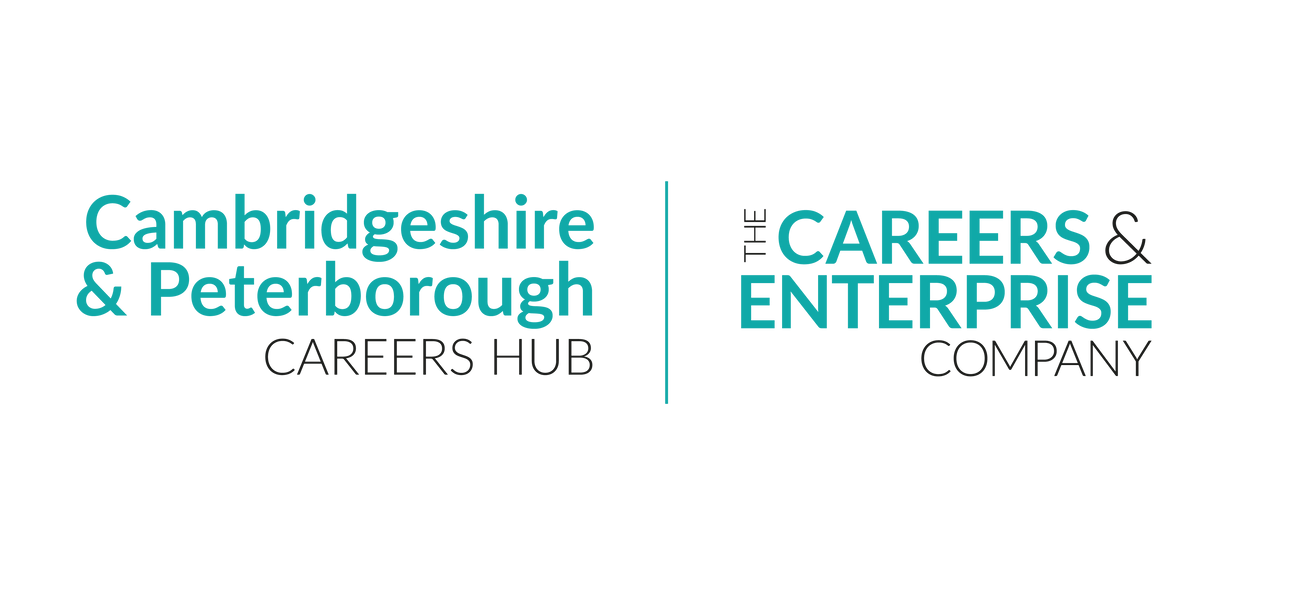 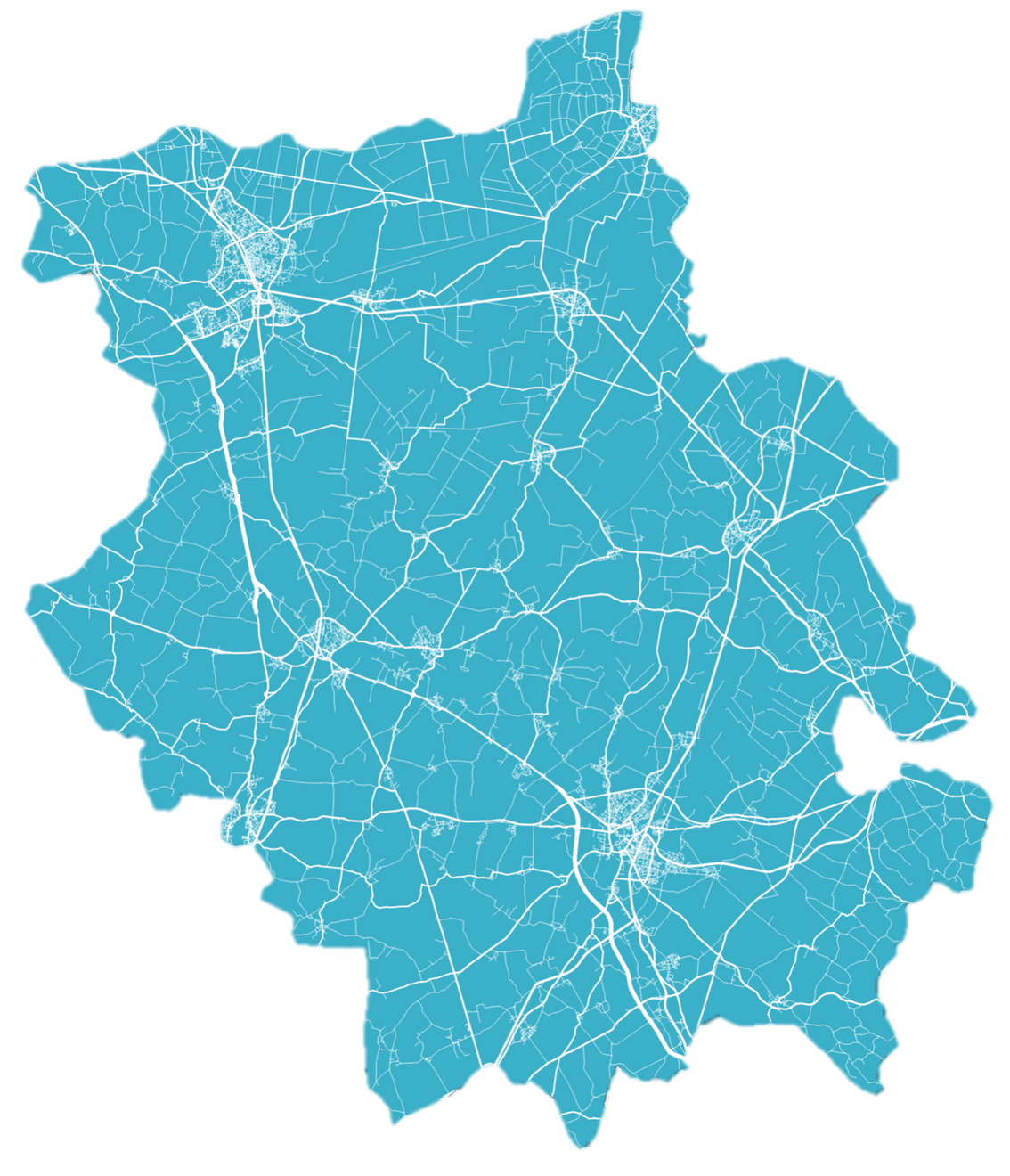 WORK & SKILLS OPPORTUNITIES
IN CAMBRIDGESHIRE AND PETERBOROUGH
Work & skills today
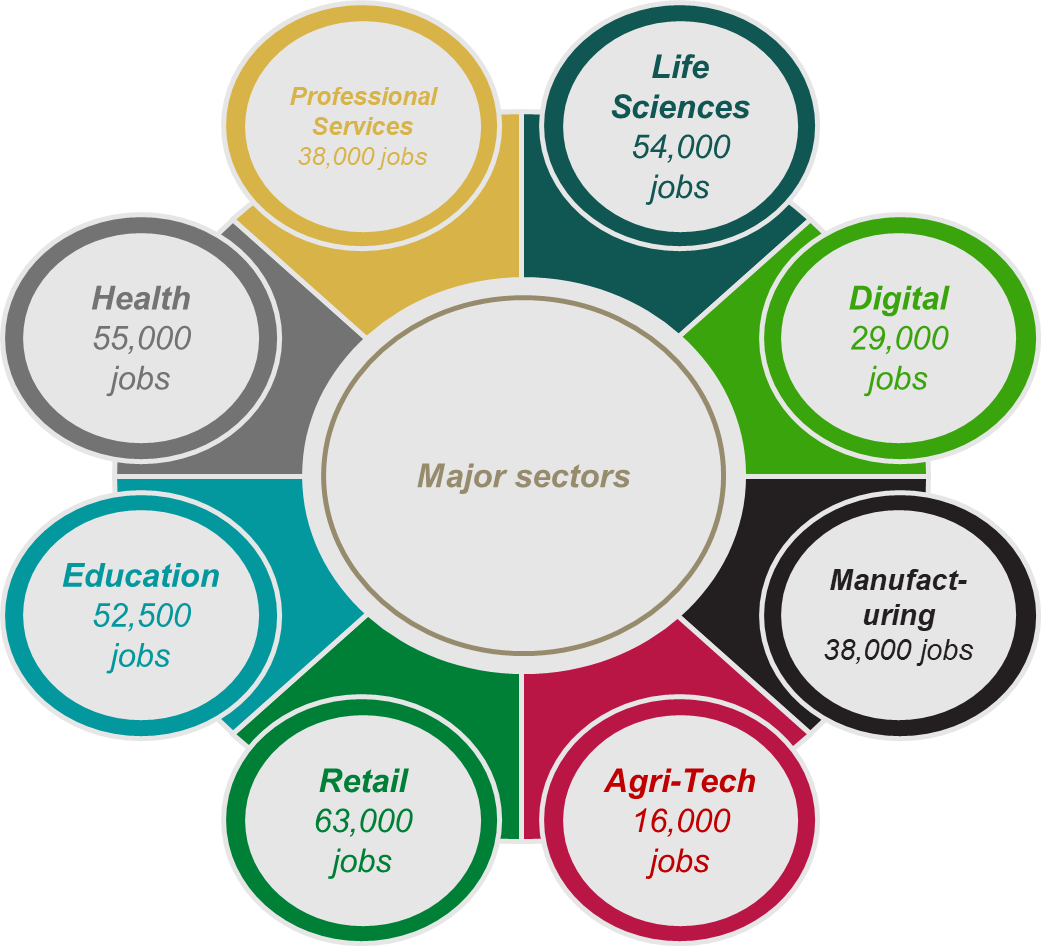 Cambridgeshire & Peterborough has a huge array of jobs and opportunities on offer. As well as a host of different roles in key sectors including Health, Education and Retail, we also have major opportunities in sectors vital to growing our local economy. These are specialisms within broader sectors, and are: Life Sciences, Digital, Advanced Manufacturing and Agri-Tech.
430,000
44%
Of people have a university level qualification
Number of jobs
£32,000
36,000
Median salary
Businesses
1
2
2
3
4
5
5
6
6
7
7
1
8
8
9
10
9
10
10
4
10
3
HUBS OF EMPLOYMENT IN CAMBRIDGESHIRE AND PETERBOROUGH
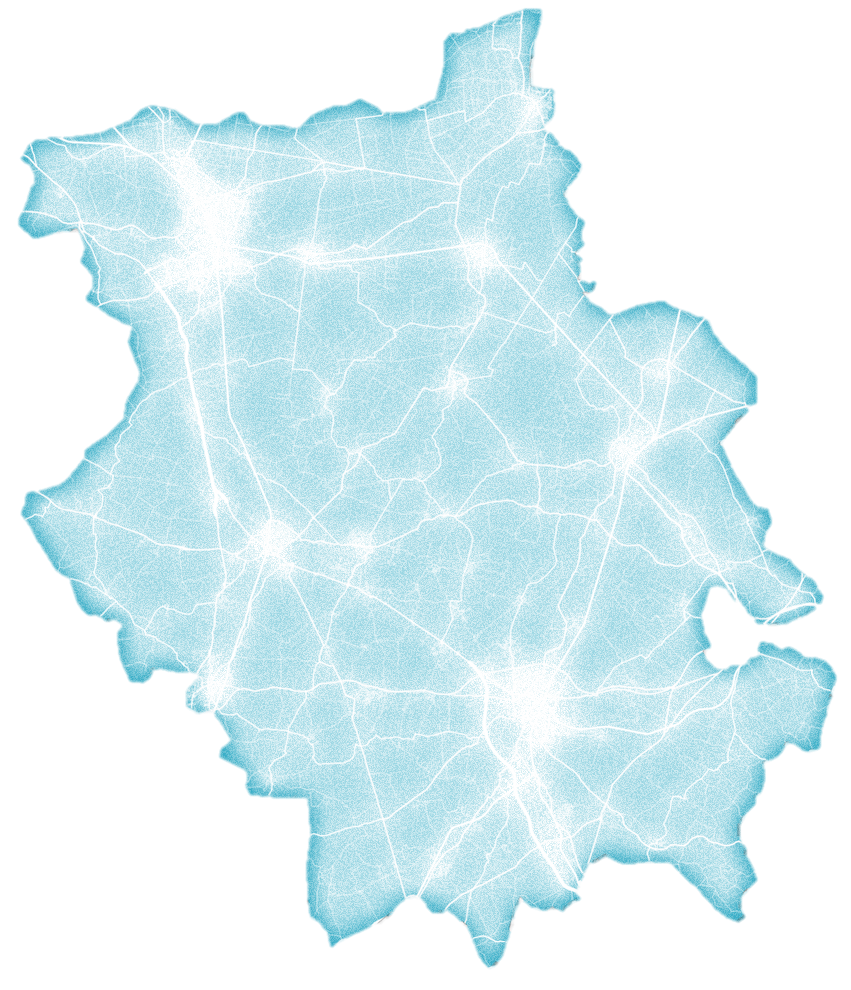 Peterborough Advanced Manufacturing Cluster
Close geographical concentration of robotics, metals and machinery businesses
Fenland Agriculture 
Group of Farming, Agri-tech and Agricultural Manufacturing businesses
WISBECH
PETERBOROUGH
WHITTLESEY
MARCH
Huntingdon Retail Park 
Cluster of retail and hospitality businesses
Peterborough Logistics Cluster 
Area of logistics businesses transporting goods along motorway routes
CHATTERIS
RAMSEY
Huntingdonshire Manufacturing Cluster
A close geographical concentration of manufacturing businesses in Huntingdonshire
Lancaster Way Business Park 
Large industrial and commercial cluster of tech manufacturing companies
ELY
ST IVES
HUNTINGDON
Cambourne Business Park
Cluster of Tech and Professional Services offices
Cambridge Research Park 
Cluster of Tech and Life Science research businesses and distributors
CAMBRIDGE
ST NEOTS
Cambridge City Centre
Educational, Retail and Hospitality hub
Enterprise Zones
Including Northstowe Enterprise Zone, Alconbury Weald and Cambridge Compass Enterprise Zone
What local career opportunities are available to you?
LIFE SCIENCES
AGRI-TECH
HEALTH
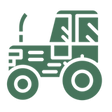 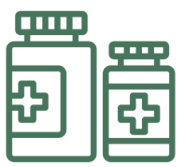 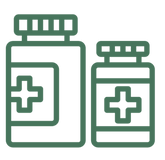 Life Sciences is the application of biology and technology to health improvement, and is one of the largest sectors in Cambridgeshire, employing 54,000 people
Agri-Tech is the use of technology to make farming more efficient. It employs 16,000 people in Cambridgeshire & Peterborough.
55,000 people are employed across health and social care in Cambridgeshire & Peterborough, including doctors, nurses, care workers and care assistants.
ADVANCED MANUFACTURING
DIGITAL
RETAIL
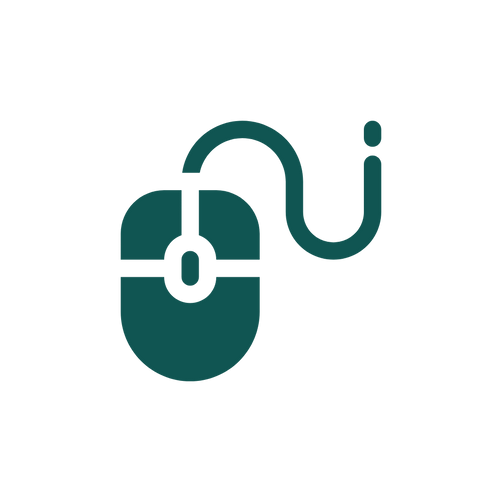 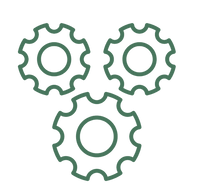 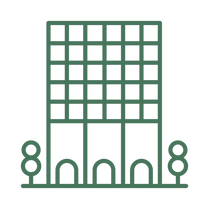 Advanced Manufacturing is a modern form of Manufacturing using advanced technology, employing 22,000 people.
Digital involves the trade of goods and services using computer networks and technological infrastructure, employing 27,000 people.
Retail employs 63,000 people in Cambridgeshire & Peterborough, with a wide range of possible career paths including cashiers and store managers.
PROFESSIONAL SERVICES
EDUCATION
TRANSPORT
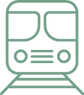 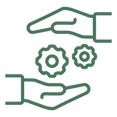 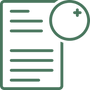 Transport employs 24,500 people in Cambridgeshire & Peterborough, with a wide range of possible career paths, including drivers, pilots and cabin crew.
Professional Services involves the provision of specialist services to businesses, including IT, finance and business advice , and employs 58,000 people.
52,500 people are employed within education in Cambridgeshire & Peterborough, including teachers and teaching assistants.
5,000
Jobs in east Cambridgeshire
Top Sectors in east cambridgeshire
4,000
3,000
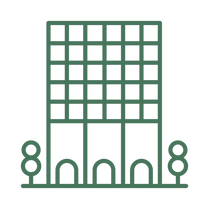 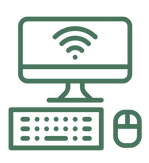 Number of jobs
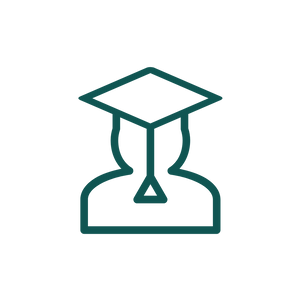 35%
2,000
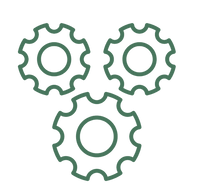 46,000
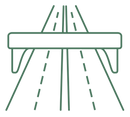 1,000
Of people have a university level qualification
0
Jobs
Admin
Retail
Education
Transport
Manufacturing
£25,000
4,000
Median Salary
Businesses
MAJOR EMPLOYERS
RETAIL
Including: sales, merchandising, logistics, customer service
Including: secretary, receptionist, administration support
ADMIN
is a health and social care provider, specialising in neurological and children's services
ELYSIUM HEALTHCARE
MANUFACTURING
Including: engineering, distribution, farming
Including: teaching, teaching assistants
EDUCATION
is a global optical technologies company with a base in Ely, specialising in the design and manufacture of innovative photonics products for manufacturing and research.
THORLABS
Including: haulage, distribution, delivery driver
TRANSPORT
6,000
Jobs in fenland
Top Sectors in fenland
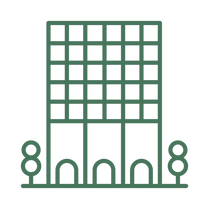 4,000
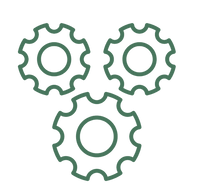 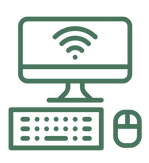 Number of jobs
17%
48,500
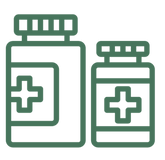 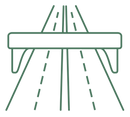 2,000
Of people have a university level qualification
0
Jobs
Admin
Retail
Health
Transport
Manufacturing
£20,600
3,700
Median Salary
Businesses
MAJOR EMPLOYERS
MANUFACTURING
Including: engineering, distribution, farming
Including: sales, merchandising, logistics, customer service
RETAIL
Is one of Europe’s largest food and drink groups. They source and manufacture products, and supply food and drink to suppliers across Europe.
ADMIN
Including: secretary, receptionist, administration support
PRINCES GROUP
Including: nursing, social care, medical practitioners
HEALTH
Is a major global food supplier with a significant presence in Fenland, with opportunities in agri-tech, manufacturing and retail distribution.
MCCAINS FOOD
Including: haulage, distribution, delivery driver
TRANSPORT
FURTHER STUDY
Pathways from school into employment
ON THE JOB TRAINING
university
apprenticeships
University degrees usually last a minimum of 3 years and involve studying through a mix of lectures and tutorials, and completing coursework and exams, and can provide pathways into many different careers.
On the job training is training or education that takes place whilst in a job. This might be informal learning from a manager or mentor, but may also be formal learning for a professional qualification that is needed to progress in the job.
Apprenticeships provide a route into industry, available across a wide range of industries. Apprenticeships allow you to 'work whilst you learn' and you will usually spend a set amount of time studying for a professional qualification, or possibly a degree, whilst you work for a particular company.
ROUTES TO FURTHER STUDY
TECHNICAL EDUCATION
WORK EXPERIENCE
GCSEs remain a compulsory qualification in the UK, and moving into some forms of further study will require five passes at GCSE, including Maths and English. Resitting these qualifications is an option in order to progress to further study or work. Alternatively, Level 2 BTECs, NVQs, and Functional Skills are also a pathway into further education.
Technical education is a career focused option, with T Levels a technical alternative to A Levels, and Higher Technical Qualifications (HTQ) an alternative to  degree, developed with businesses, with specific skill requirements in mind.
Work experience is where you gain experience of what it is like to work within a particular job or company. It is usually short and runs for one or two weeks, and is usually unpaid. Work experience is often organised by schools and usually takes place whilst you are still in education.
FURTHER STUDY
Local education providers in Cambridgeshire & Peterborough
HIGHER EDUCATION
ADULT LEARNING
COLLEGES
Local colleges include:

Inspire Education Group – Peterborough College and Stamford College
Cambridge Regional College
College of West Anglia
Bedford College
West Suffolk College
North Hertfordshire College
North Cambridgeshire Training Centre

In addition, a large proportion of our secondary schools offer Sixth Form colleges, where students can study A Levels, T Levels, BTECs and wider curriculum offers.
Local training providers include:

The Skills Network
Purple Beard 
Capita Public Service
Construction Skills People Ltd
Duplex Business Services
Imeta Training Ltd
Retrofit Academy
Steadfast Training 
Back to Work
NACRO
SERCO
Ixion
New Meaning Foundation
Cambridgeshire Skills
Local Higher Education providers include:

University of Cambridge
Anglia Ruskin University Cambridge
ARU Peterborough
University Centre Peterborough
Cambridge Regional College
Inspire Education Group - Peterborough
LOCAL CAREERS SERVICES
local careers services available include
Career Focus Cambridge
University of Cambridge Careers Service
Cambridgeshire Skills
Cambridgeshire & Peterborough Careers Hub
National Careers Service
JobCentrePlus
Form The Future
Peterborough Online Careers Service